FREE CHECKLIST:
How to Run an Inbound Marketing Campaign
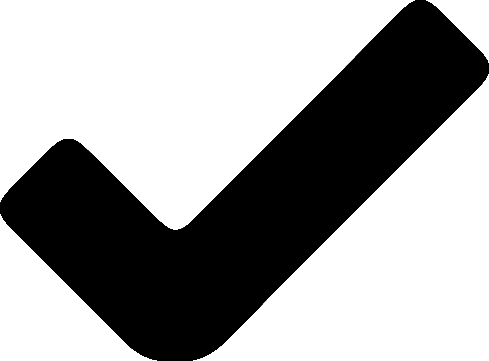 Create a new framework for campaigns that solves common marketing problems.
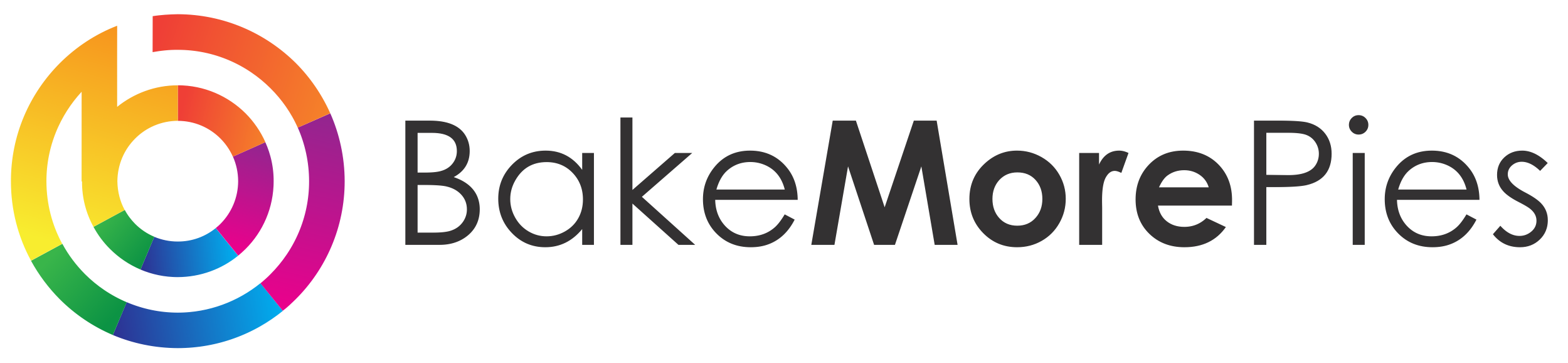 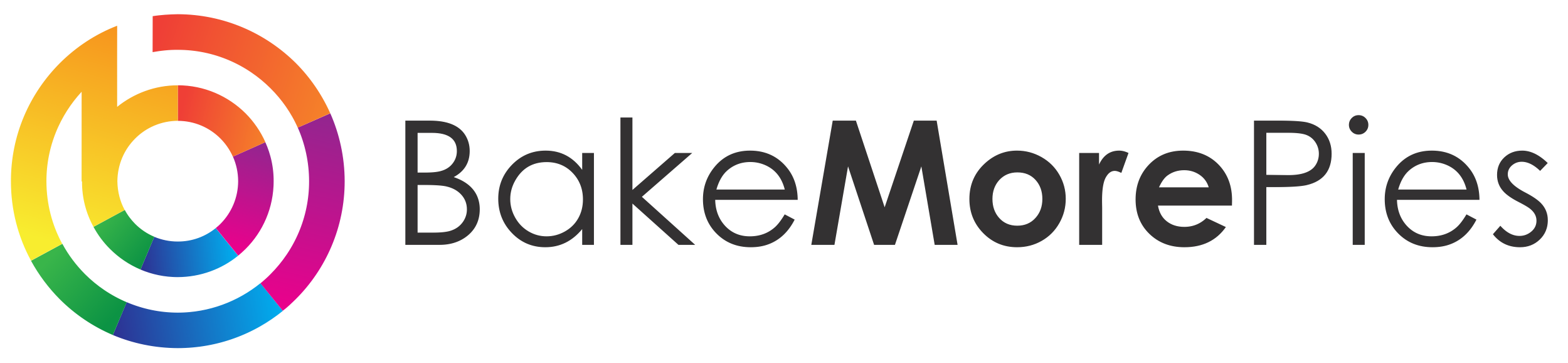 Inbound Marketing Campaign Checklist
How to Run AnINBOUND MARKETING
CAMPAIGN
Ready to hit the “GO” button on your campaign? Before you dive in, make sure you’ve dotted all your I’s and crossed all your T’s. Here’s a checklist to make sure you’ve covered all your bases.
TASK
DUE
IN PROGRESS
DONE
Identify your campaign audience. Who are we talking to here? Understand your buyer persona before launching into a campaign, so you can target them correctly.
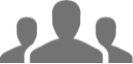 Set your goals + benchmarks. Having SMART goals can help you be sure that you’ll have tangible results to share with the world (or your boss) at the end of your campaign.
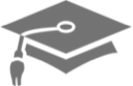 Create your offer(s) + landing pages. Don’t forget to optimize your landing page for SEO, have a clear value proposition and call to action (usually a form for the user to complete).
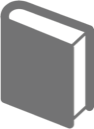 Plan + build your automation + nurturing flows. Your campaign doesn’t end when leads convert on your landing page. Plan and build your follow up campaigns to nurture leads down your funnel.
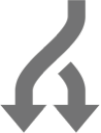 [Speaker Notes: Prioritize your business objectives.
Build your facebook audience.
Develop & focus on your overarching content & lead gen strategies.
Champion value creation: what content to create & share on facebook.
Maximize customer acquisition with advertising.]
TASK
DUE
IN PROGRESS
DONE
Write a blog post. Your campaign is awesome – don’t hide it from the world. Use your blog post as an opportunity to introduce readers to the valuable content they’ll find in your offer.
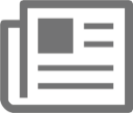 Share it on social media. Promote your blog post and offer through social media to drive traffic into the top of your funnel.
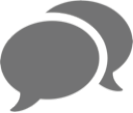 Add in long tail keywords. Make sure your campaign is SEO friendly – that way, interested prospects will find your campaign long after you stop actively promoting it.
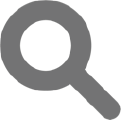 Consider paid search and other channels. Other channels can be a part of your inbound campaign, too – just be sure that you are measuring the effectiveness of these channels.
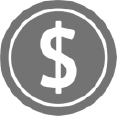 Track your URLs. Where is your traffic coming from, and how are visitors finding you? Tracking URLs can help.
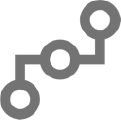 Report on Your Results. Hard work shouldn’t go unmeasured. You set goals at the very beginning; now it’s time to celebrate your success. Organize and show off your numbers at the end of the campaign.
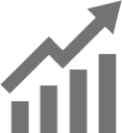 [Speaker Notes: Prioritize your business objectives.
Build your facebook audience.
Develop & focus on your overarching content & lead gen strategies.
Champion value creation: what content to create & share on facebook.
Maximize customer acquisition with advertising.]
ABOUT US
Bake More Pies is an integrated marketing agency with digital DNA. We believe that by offering a complete array of marketing and advertising services that combine innovation, technology, and expertise, we can deliver superior results and embrace Win-Win relationships with our clients.






Get Your Assessment With an Inbound Marketing Specialist

Liked what your read? Why not sign up for a free Inbound Marketing Assessment?
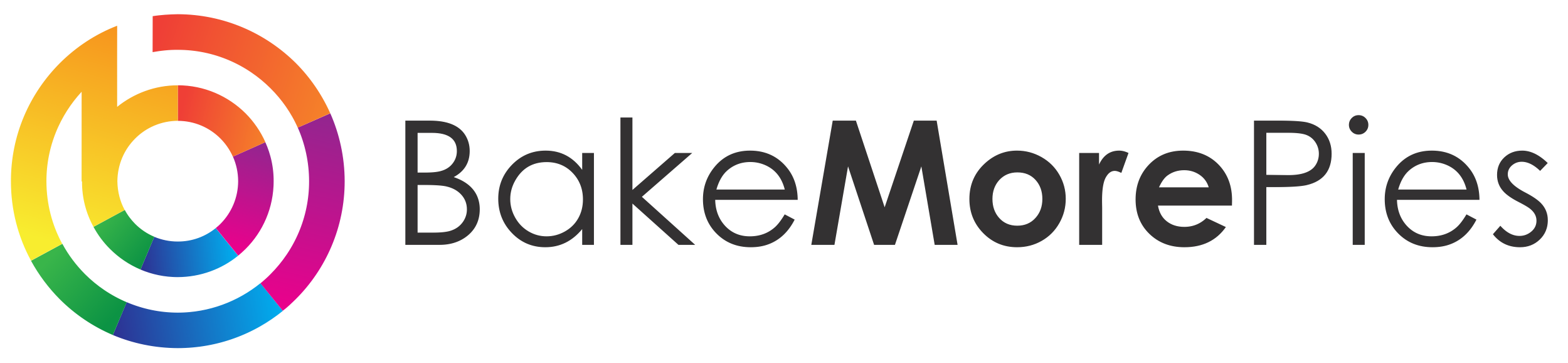 [Speaker Notes: NOTE TO AGENCY – INCLUDE A CTA ON THIS PAGE! ALONG WITH YOUR CONTACT INFORMATION!]